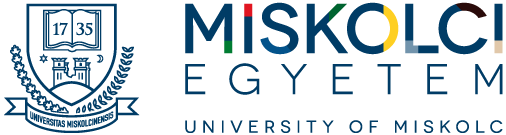 Ásványi anyagok felhasználási lehetőségeia mezőgazdaságban
A Miskolci Egyetem vizsgálati tapasztalatai, lehetőségei
Dr. Földessy János egy. tanárDr. Kristály Ferenc  tud. munkatárs
Ásványtani és Földtani Intézet
Dr.  Mucsi Gábor egy. docens
Nyersanyagelőkészítési és Környezeti Eljárástechnikai Intézet
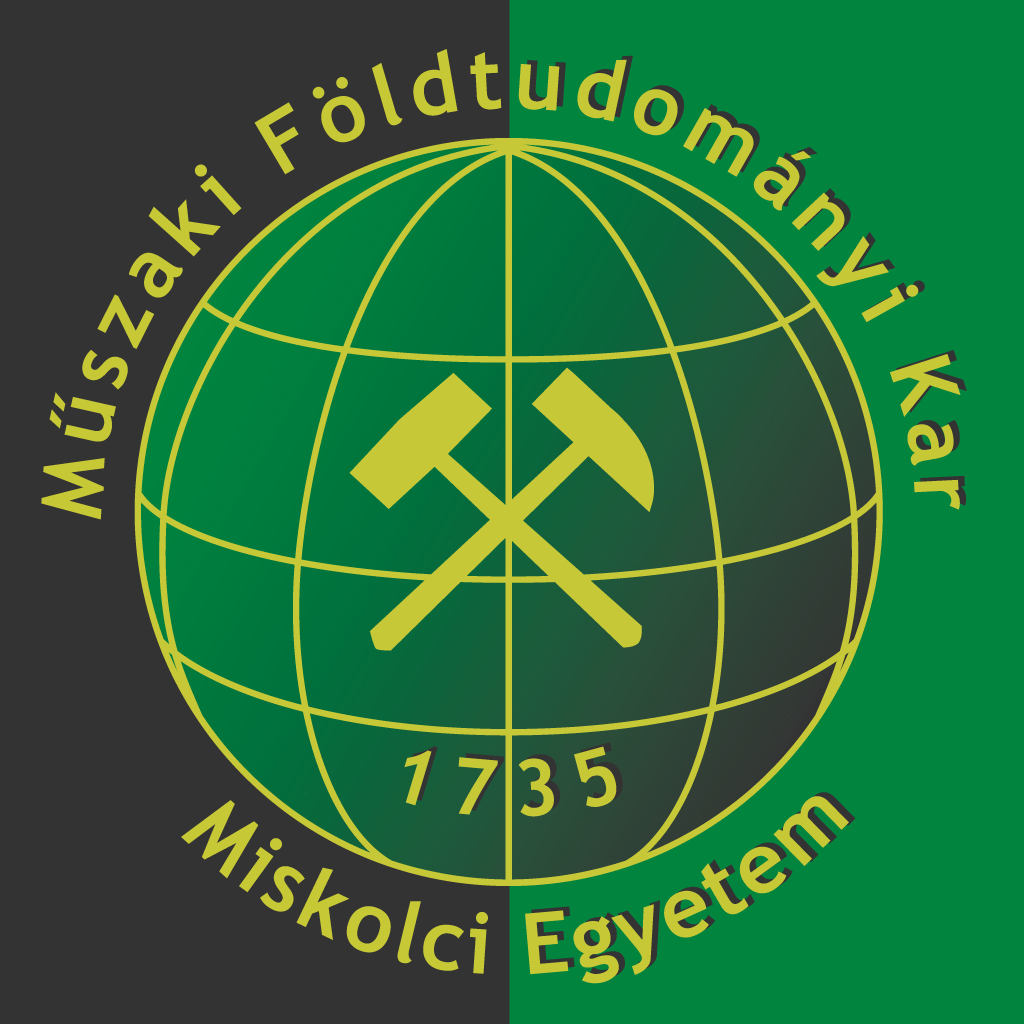 Természeti erőforrásaink rokonsága
Mezőgazdaság és bányászat
Terület használatban konkurrensek
Külső erőforrásokat hoznak be a gazdaságba
Feltétlenül szükséges, stratégiai fontosságú anyagokat termelnek
Egymásra utaltak (pl. erdészet és bányászat)
Jelentős környezeti hatásuk van
Együttműködésük jelentős hozzáadott értéket termelhet
Egyetemek szerepe
Híd a kereslet és a kínálat között 
Fejlesztési partner az úttörő technológiákban
Pártatlan fél az üzleti életben
Minőség tanúsítás, minőség biztosítás
Kiterjedt hálózatok bevonására képes
Miskolci Egyetem – nyersanyag egyetem
1735 óta foglalkozik ásványi nyersanyagok kutatásával, kitermelésével, feldolgozásával, kiszolgáló ágazataival, felszínalatti vizekkel, környezeti technológiákkal 
Mai oktatási, kutatási színvonala európai szintű
Jelentős nemzetközi  ipari partnerhálózat a nyersanyag kutatás kitermelés, környezetipar, technológiai fejlesztések területén
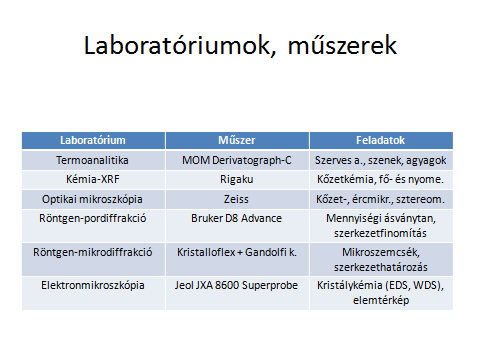 Nyersanyagok a mezőgazdaságban - referenciáink
Képesek vagyunk - bentonit
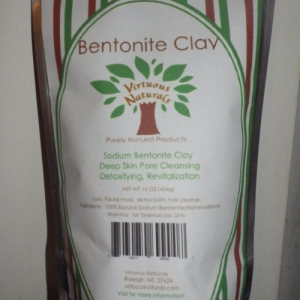 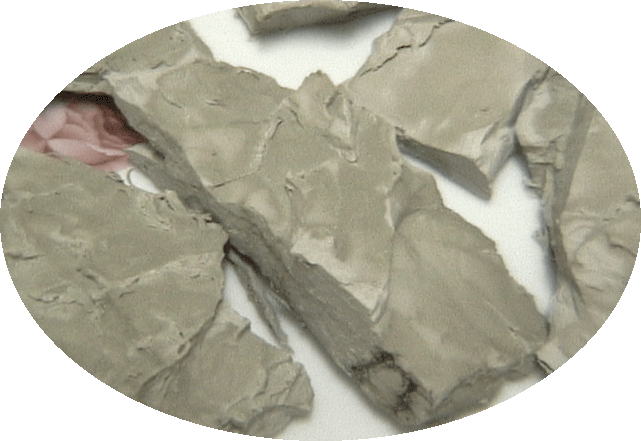 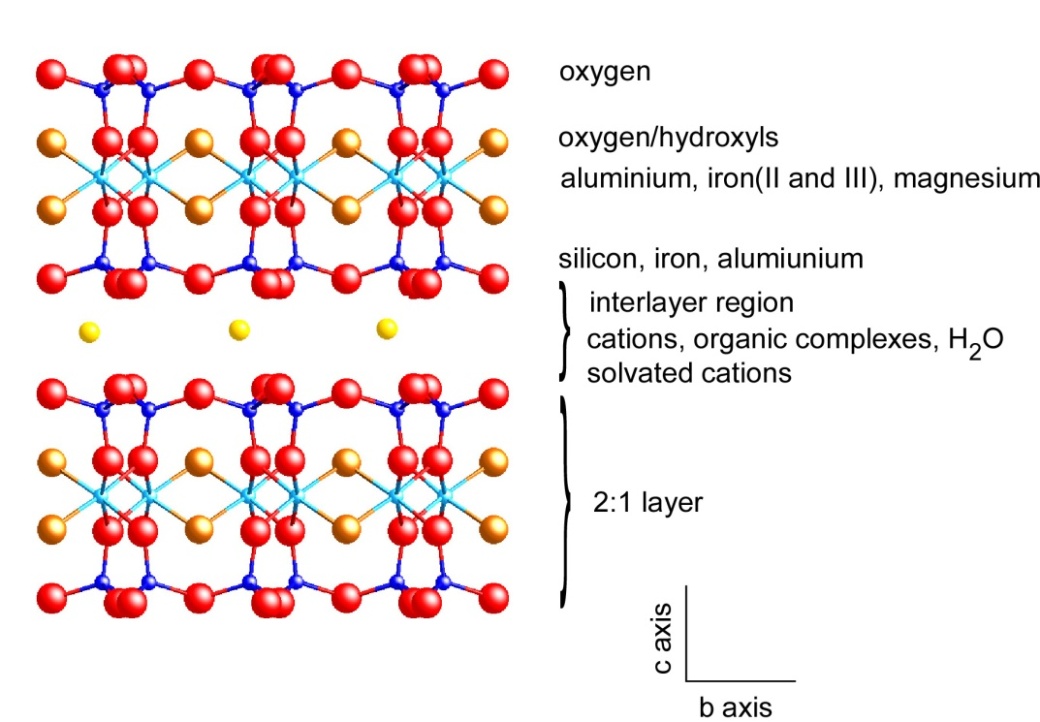 Képesek vagyunk - karbonátok
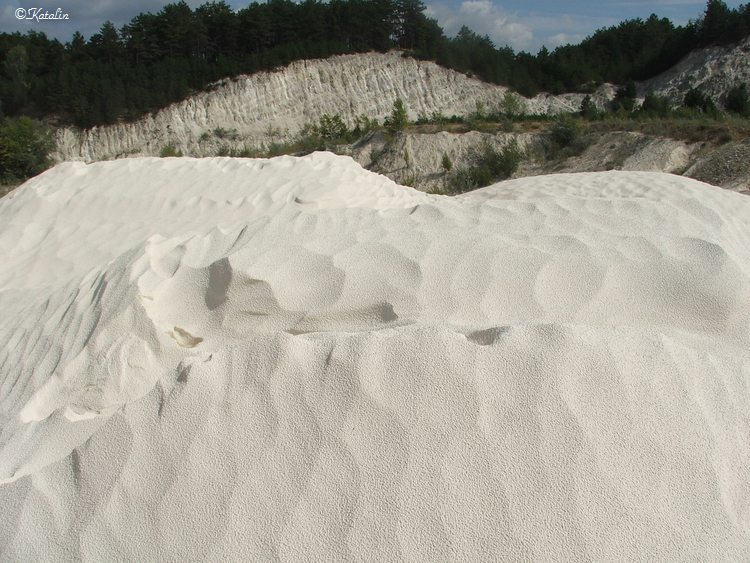 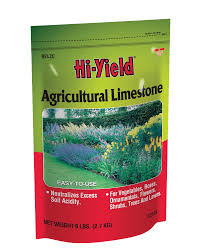 Képesek vagyunk - diatomit
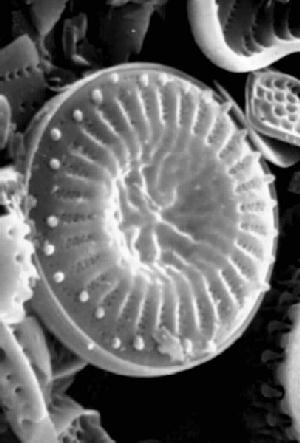 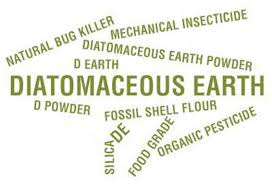 Képesek vagyunk - perlit
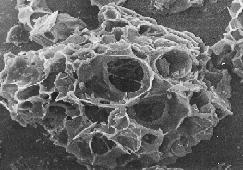 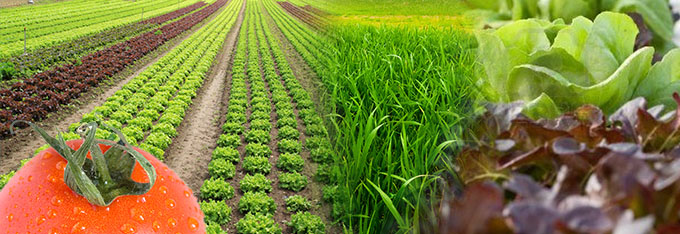 Képesek vagyunk - alginit
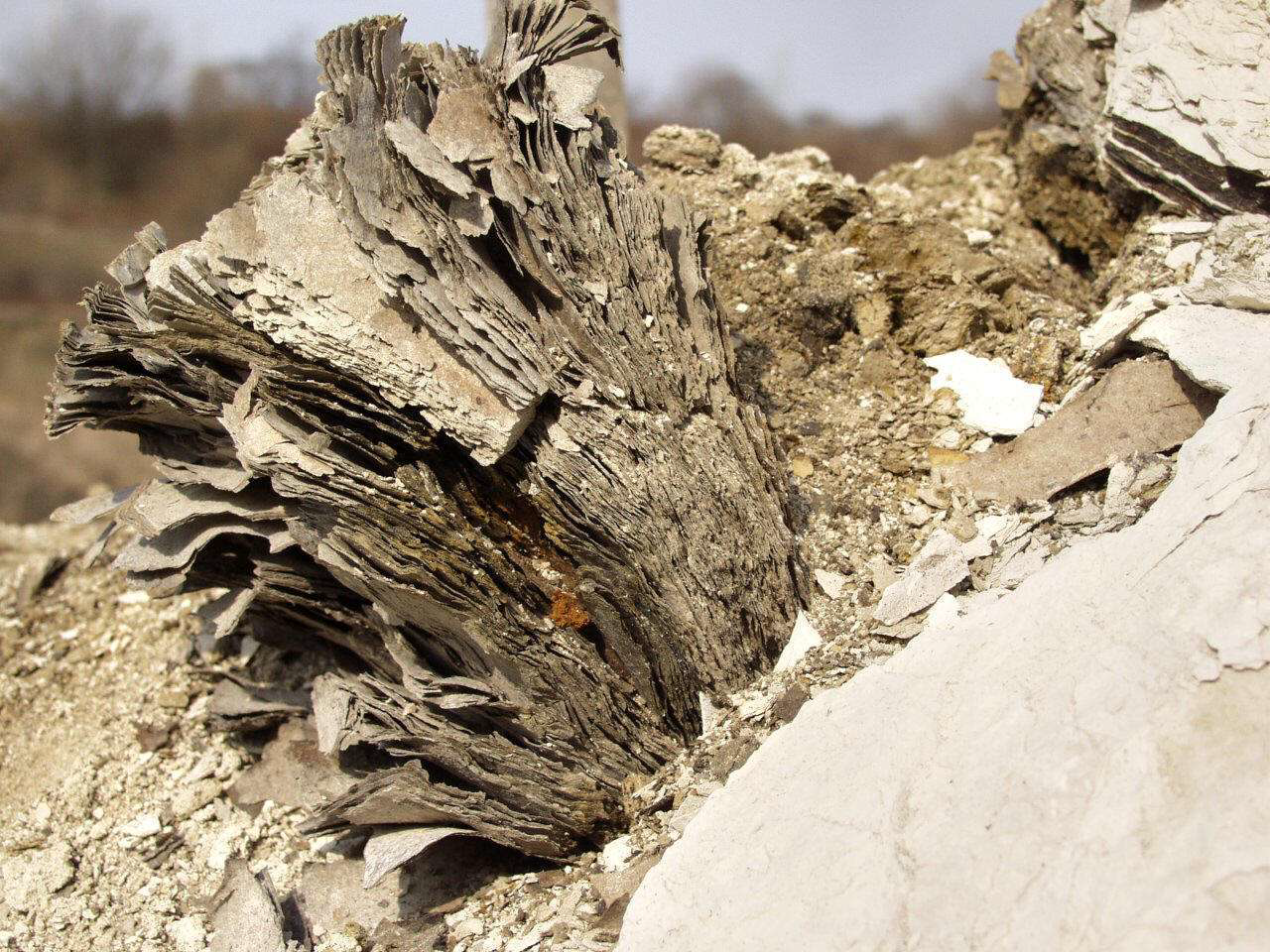 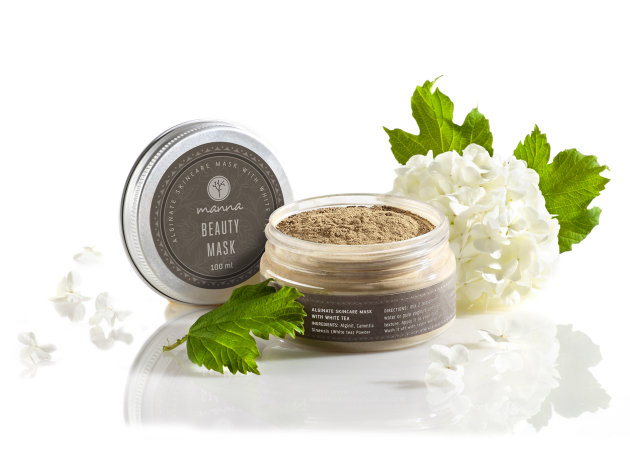 Köszönjük a figyelmet
Földessy János	foldfj@uni-miskolc.hu
Kristály Ferenc		foldkf@uni-miskolc.hu
Mucsi Gábor		ejtmucsi@uni-miskolc.hu